| 1 |
CVE Program Overview
CVE Team
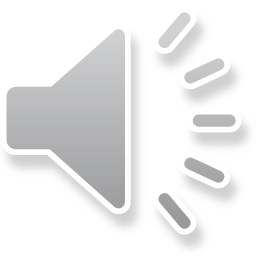 [Speaker Notes: Voice Track: CVE Program Overview のプレゼンテーションへようこそ。
これから CVE Program の概要を説明します。]
| 2 |
Overview
What is CVE?
CVE Program Goals
Who Operates CVE?
CVE Program Organization
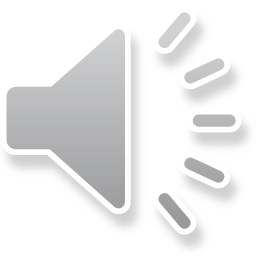 [Speaker Notes: Voice Track:ここでは CVE とは何か、CVE Program の目的、運営や組織構造についての概要を説明します。]
| 3 |
What is CVE?
Common Vulnerabilities and Exposures (CVE®) is an international, community-based effort that maintains a community-driven, open data registry of publicly known cybersecurity vulnerabilities (CVE List)
The CVE Identifiers (CVE IDs) assigned through the registry enable program stakeholders to rapidly discover and correlate vulnerability information used to protect systems against attacks
CVE IDs are assigned by CVE Numbering Authorities (CNAs), which are operated on a voluntary basis by participating organizations
CVE is the de facto international standard for identifying vulnerabilities and exposures
The CVE List feeds the U.S. National Vulnerability Database (NVD)
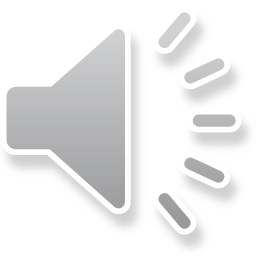 [Speaker Notes: Voice Track: 「CVE」 は Common Vulnerabilities and Exposures の略で、国際的なコミュニティベースで作成されている、公開済み脆弱性情報のデータレジストリです。このレジストリは CVE List と呼ばれています。

セキュリティ関係者は、CVE List に登録された CVE 情報から脆弱性情報を確認し、対策をとることができます。

CVE は、CVE Numbering Authority 略して CNA と呼ばれる参加組織のボランティアベースの活動により採番されています。

CVE は、脆弱性情報のデファクトスタンダードとなっています。
また、CVE は National Vulnerability Database、NVD、において使用されています。]
| 4 |
CVE Program Goals
Goal 1: Scale the CVE Program for broader adoption and coverage
Adoption in new domains, leads to greater coverage
Coverage leads to broader community participation (i.e., new CNAs and researchers), which distributes the CVE workload, enables federation, and provides greater utility to consumers
Goal 2: Produce more CVE Records, faster (i.e., the drive towards real-time)
More CVE Records are produced as additional CNAs are onboarded
Faster CVE /Record population due to less complexity, clear guidelines, and flexible/automated infrastructure enables early stage vulnerability management/coordination and effective cyber hygiene
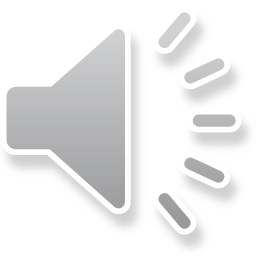 [Speaker Notes: Voice Track: CVE Program には二つの目的があります。
一つ目の目的はプログラムの普及、そして参加者を増やすことです。

そして二つ目の目的は、より早く、より多くの CVE 情報を登録することです。
CNA を増やすことがより多くの CVE 情報の登録に、また分かりやすい
ガイドラインや環境の整備が迅速な情報の登録に、繋がります。]
| 5 |
Who Operates CVE?
The MITRE Corporation operates the CVE Program, which is funded by the U.S. Department of Homeland Security (DHS) Cybersecurity and Infrastructure Security Agency (CISA) Vulnerability Management Component (VMC)
The MITRE Corporation is funded to operate and evolve the CVE Program as an independent, objective third party:
Operate
Produce CVE Records for products not covered by another CVE Numbering Authority (CNA)
Adjudicate disputes for CVE Records and CNA scope issues
Establish and implement operational guidance
Maintain the program infrastructure
Moderate stakeholder discussions
Evolve
Transition from a hub-and-spoke to a federated governance and operational model to keep pace with the proliferation of vulnerabilities
Modernize the program infrastructure
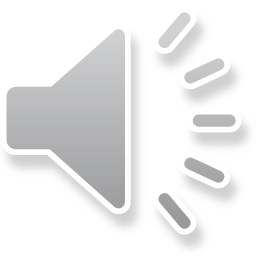 [Speaker Notes: Voice Track: CVE Program は、アメリカ合衆国国土安全保障省の CISA から資金提供された MITRE Corporation によって運用されています。MITRE の役割は、独立した、客観的な立場の第三者機関として、CVE Program を発展させることです。

MITRE は、現在
他の CNA によってカバーされていない製品の CVE レコードの作成
CVE レコードや CNA のスコープなどに関して発生する問題の調整
運用ガイダンスの作成や実装
インフラストラクチャーのメンテナンス
関係者間の調整
などを行っています。

また CVE Program の更なる発展のために、現在の MITRE を中心とした体制から、各参加組織の役割を明確にした組織体制への変更および、現代的なインフラ整備を進めています。]
| 6 |
CVE Program Organization
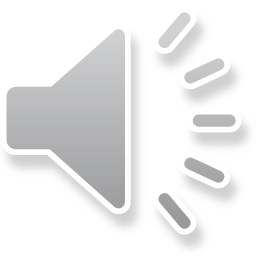 [Speaker Notes: Voice Track:それでは次に CVE Program の組織構造の概要を説明します。]
| 7 |
CVE Board
CVE Board
MITRE (Program Root, Secretariat, CNA-LR)
DHS CISA (Sponsor Organization)
Root CNA
Sub-CNA
Sub-CNA
Sub-CNA
Sub-CNA
Sub-CNA
Sub-CNA
Sub-CNA
Sub-CNA
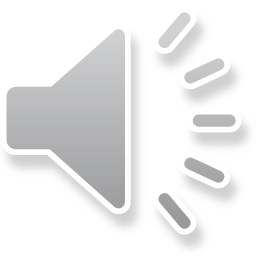 [Speaker Notes: Voice Track: CVE Board は、CVE Program の戦略やガバナンス、オペレーションなどを策定する重要な役割を担っており、産業界や学界、政府などからの参加者によって構成されています。

また CVE Program 全体に関する意思決定をしたり、活動内容を適切な方向に導く役割を担っています。]
| 8 |
Program Sponsor
CVE Board
MITRE (Program Root CNA, Secretariat, CNA-LR)
DHS CISA (Sponsor Organization)
Root CNA
Sub-CNA
Sub-CNA
Sub-CNA
Sub-CNA
Sub-CNA
Sub-CNA
Sub-CNA
Sub-CNA
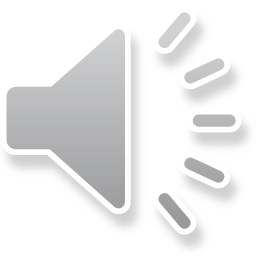 [Speaker Notes: Voice Track: CVE Programは、アメリカ合衆国国土安全保障省の CISA によって資金提供され、MITRE が中立的かつ客観的な立場の第三者機関として運営しています。]
| 9 |
Program Root CNA, Secretariat, CNA-LR
CVE Board
MITRE (Program Root CNA, Secretariat, CNA-LR)
DHS CISA (Sponsor Organization)
Root
Sub-CNA
Sub-CNA
Sub-CNA
Sub-CNA
Sub-CNA
Sub-CNA
Sub-CNA
Sub-CNA
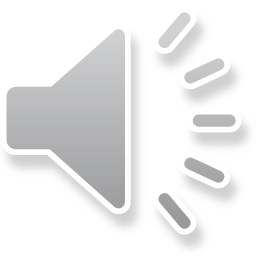 [Speaker Notes: Voice Track: MITRE は Program Root であり、Secretariat、そして CNA of Last Resort でもあります。

CVE  の採番をはじめ、採番に関する問題が起きた際の調整、プログラムの運営、CVE Master List  の管理、ルールなどの策定、そして様々な効率化を行っています。

CNA of Last resort は、他の CNA によって採番されていない脆弱性情報に対する CVE の採番を担当します。
また Root 間で発生した問題を調整したり、CVE Program の新たな普及先の開拓も行います。

Secretariatは
CVE Master List の管理
CVE 採番スキームの管理
CVE ウェブサイトの管理
CNA 登録情報の管理
インフラの提供
CVE Board ならびに Council of Roots の活動支援]
| 10 |
Root CNA
CVE Board
MITRE (Program Root, Secretariat, CNA-LR)
DHS CISA (Sponsor Organization)
Root
Sub-CNA
Sub-CNA
Sub-CNA
Sub-CNA
Sub-CNA
Sub-CNA
Sub-CNA
Sub-CNA
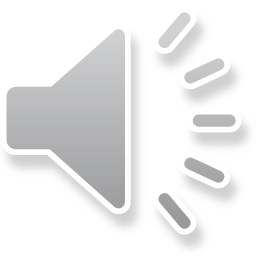 [Speaker Notes: Voice Track: Root は Sub-CNA の管理を行います。
また Sub-CNA となる組織の勧誘、トレーニング、そして承認も行います。]
| 11 |
Sub-CNA
CVE Board
MITRE (Program Root, Secretariat, CNA-LR)
DHS CISA (Sponsor Organization)
Root
Sub-CNA
Sub-CNA
Sub-CNA
Sub-CNA
Sub-CNA
Sub-CNA
Sub-CNA
Sub-CNA
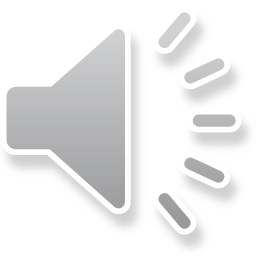 [Speaker Notes: Voice Track: Sub-CNA は、対象とする製品の脆弱性に対して CVE を採番し、その情報を CVE List に登録します。]
| 12 |
Conclusion
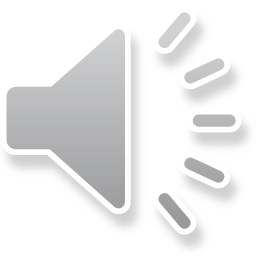 [Speaker Notes: Voice Track: CVE Program の概要に関する説明は以上です。]